Photomicrographs of Plant foods  

	Fig
Permission to reproduce original photomicrographs used to make this  collection may be obtained from 
  
 Dr. David O. Norris at
   david.norris@colorado.edu
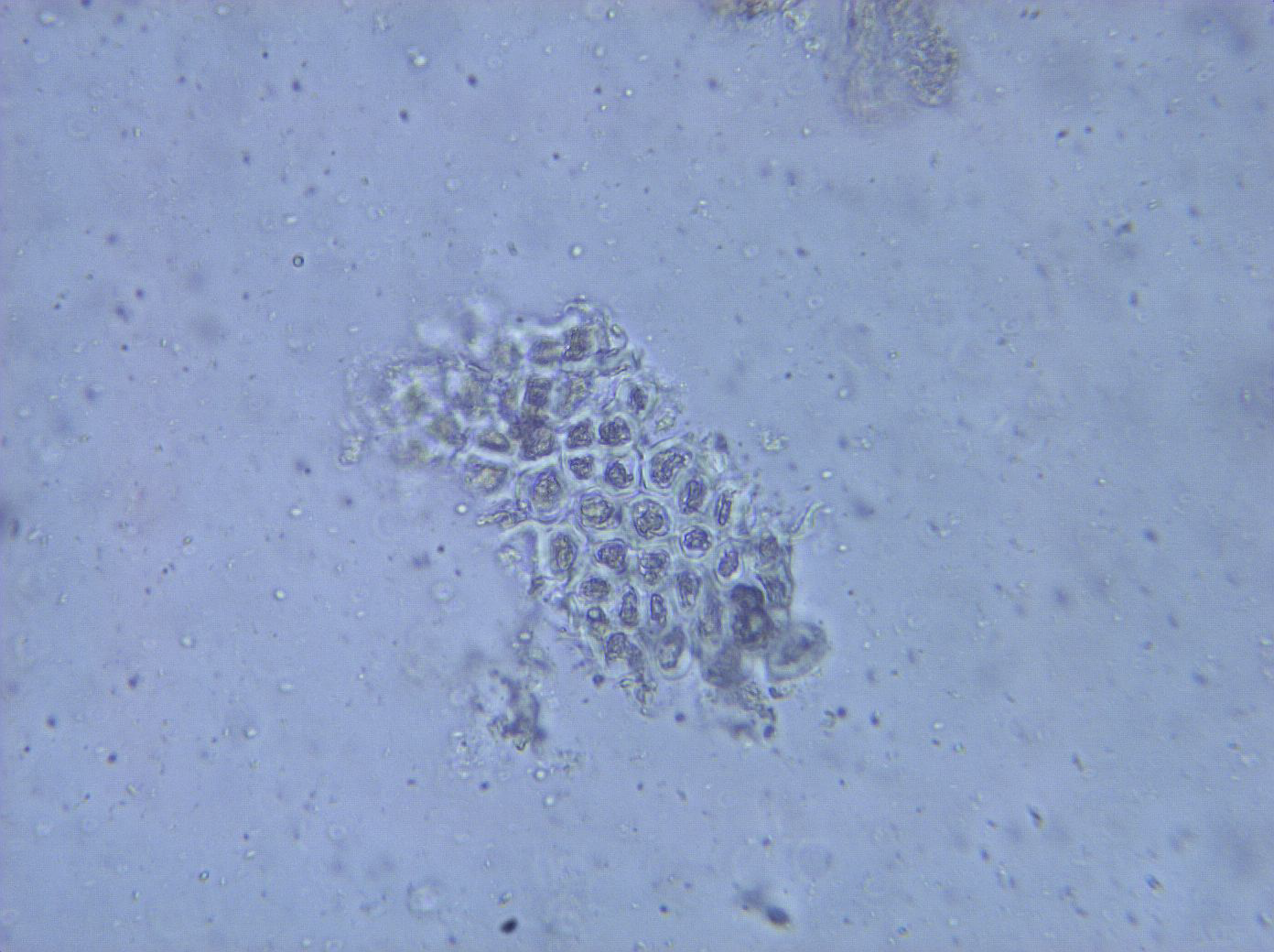 [Speaker Notes: 193. Ficus carica L.  Fig.  Skin epidermal fragment, 25X.]
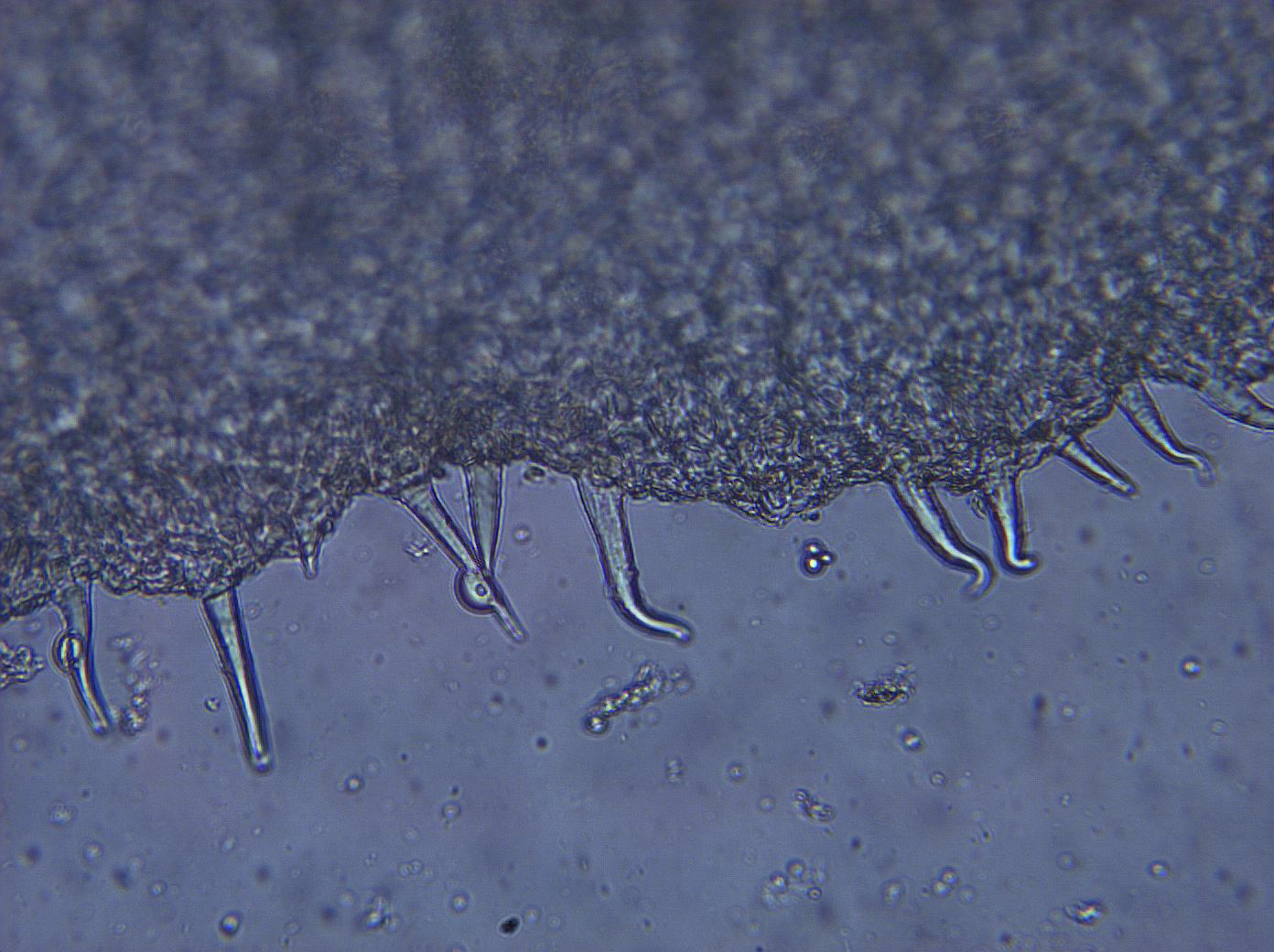 [Speaker Notes: 194. Fig.  Skin epidermal surface with small, simple trichomes (arrows), 25X.]
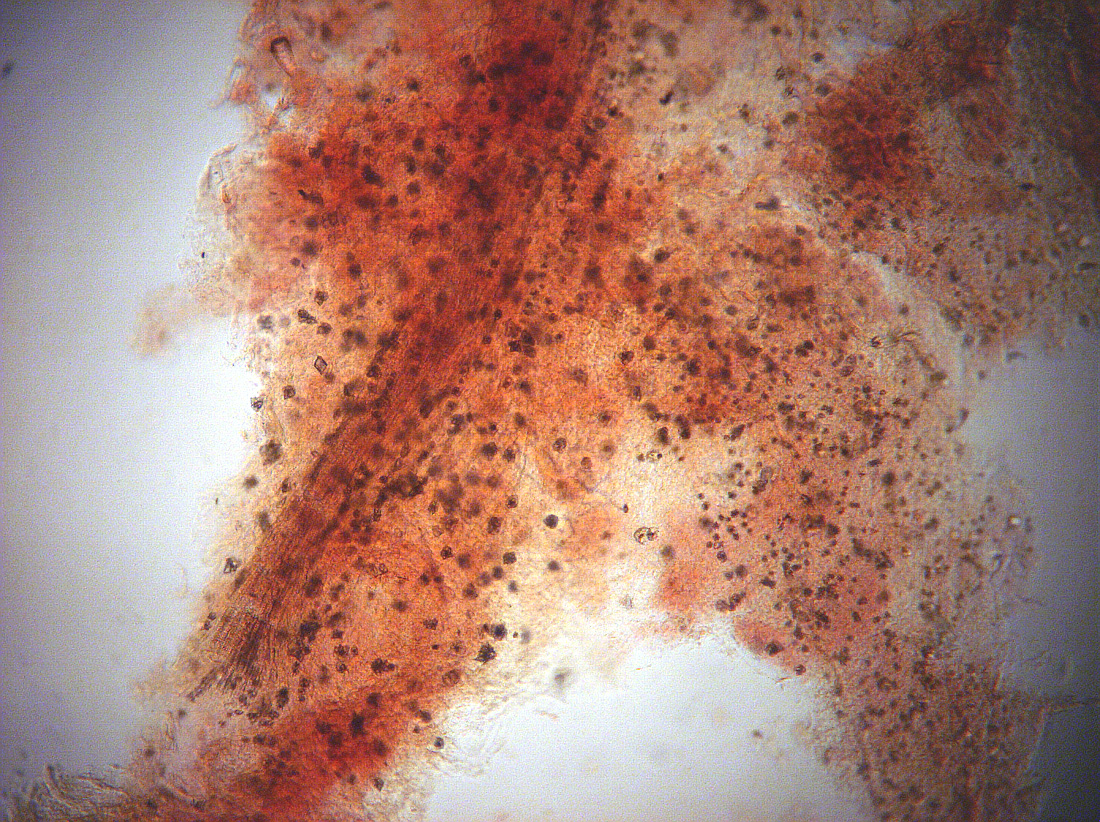 [Speaker Notes: 195. Fig. Pulp with vascular tissue (white arrows) and abundant small druse crystals (black arrows), 4X.]
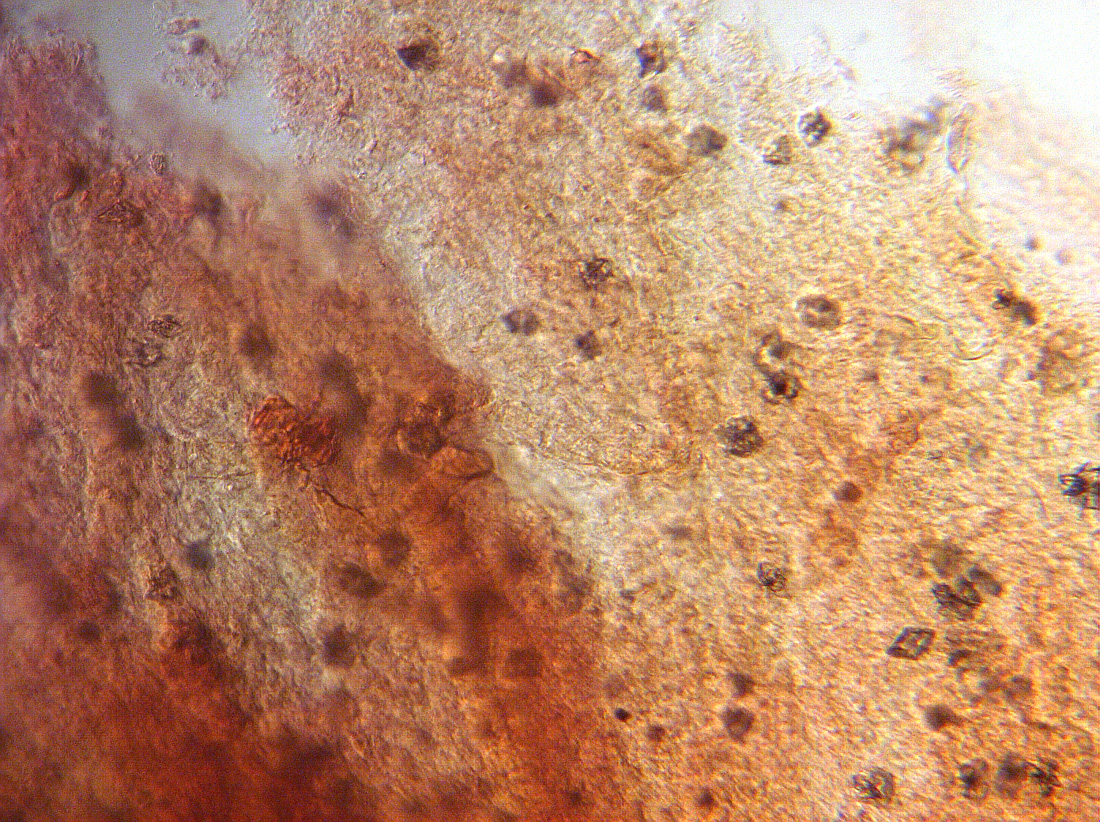 [Speaker Notes: 196. Fig.  Pulp with many druse crystals (arrows), 10X.]